afex – Analysis of Factorial Experiments in R
Henrik Singmann
Universität Zürich
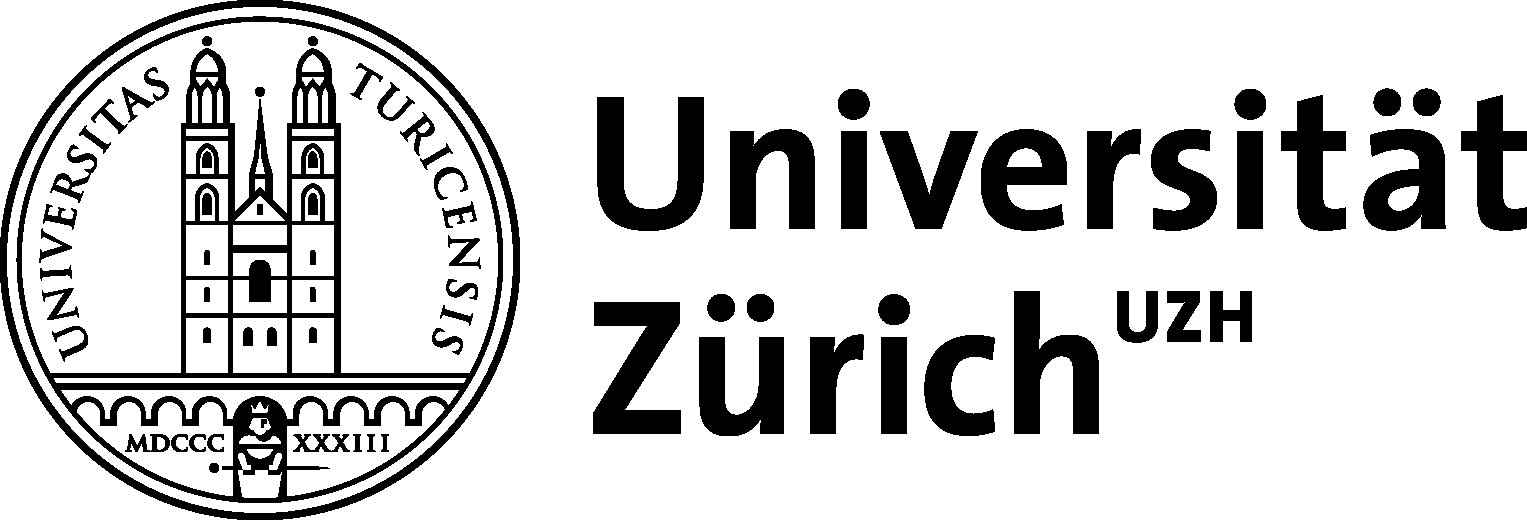 afex - overview
R package for convenient analysis of factorial experiments

Main functionality:
works with data in the long format (i.e., one observation per row)
ANOVA specification: aov_car(), ez_glm(), and aov4()
Obtain p-values for generalized and linear mixed models (GLMMs and LMMs): mixed()

Compare two vectors using different statistical tests: compare.2.vectors()

afex imitates commercial statistical packages by using effect/deviation coding (i.e., sum-to-zero coding) and type 3 sums of squares.
26.05.2016
afex – Analysis of Factorial EXperiments
2
R and ANOVA
Standard analysis of variance (ANOVA) is somewhat neglected statistical procedure in (base) R:

"Although the methods encoded in procedures available in SAS and SPSS can seem somewhat oldfashioned, they do have some added value relative to analysis by mixed model methodology, and they have a strong tradition in several applied areas."(Dalgaard, 2007, p. 2, R News)
26.05.2016
afex – Analysis of Factorial EXperiments
3
ANOVA in Base R: aov()
Only for balanced designs (from ?aov):"aov is designed for balanced designs, and the results can be hard to interpret without balance: […]. If there are two or more error strata, the methods used are statistically inefficient without balance, and it may be better to use lme in package nlme."

Basically only supports "type 2" sums of squares

Cumbersome for within-subject factors (e.g., http://stats.stackexchange.com/q/6865/442)
26.05.2016
afex – Analysis of Factorial EXperiments
4
Default coding in R
Categorical predictors (as for ANOVA) need to be transformed in k – 1 numerical predictors using coding scheme.

Default coding in R: treatment coding (= intercept corresponds to mean of the first group/factor level):> options("contrasts")$contrasts        unordered           ordered "contr.treatment"      "contr.poly"
Downside: main effects are simple effects when interactions included (i.e., effects of one variable when other is 0).

Usual coding for ANOVA is effects, deviation, or sum-to-zero coding (main effects interpretable in light of interactions):> options("contrasts")$contrasts[1] "contr.sum"  "contr.poly"

Set contrasts globally to contrast coding (not necessary for afex functions): set_sum_contrasts()
26.05.2016
afex – Analysis of Factorial EXperiments
5
Alternatives to aov()
car::Anova() from John Fox
can handle any number of between- and within-subjects factors
allows for so called "type 2" and "type 3" sums of squares.
but, relatively uncomfortable for within-subject factors, as data needs to be in wide format (i.e., one participant per row)

ez (by Mike Lawrence) provides a wrapper for car::Anova(), ezANOVA(), but does not replicate commercial packages without fine-tuning

afex is another car wrapper:
aov_car() provides an aov() like formula interface 
aov_ez() specification of factors using character vectors
aov_4() specification using lme4::lmer type syntax.
afex automatically sets default contrasts to contr.sum (i.e., sum-to-zero or deviation coding)
26.05.2016
afex – Analysis of Factorial EXperiments
6
Example data
Reasoning experiment with 60 participants:
Participants had to rate 24 syllogisms (i.e., 24 different contents)(Klauer & Singmann, 2013, JEP:LMC, Experiment 3)

Design:
validity (2 levels, within-subjects) ×
believability (3 levels, within-subjects) × 
condition (2 levels, between-subjects)

Hypotheses: People like valid syllogisms more than invalid ones (cf. Morsanyi & Handley, 2012, JEP: LMC)

Data comes with afex: data("ks2013.3")
Example item:
No hot things are vons.Some vons are ice creams.Therefore, some ice creams are not hot.
How much do you like the last statement?
27.05.2016
afex – Analysis of Factorial EXperiments
7
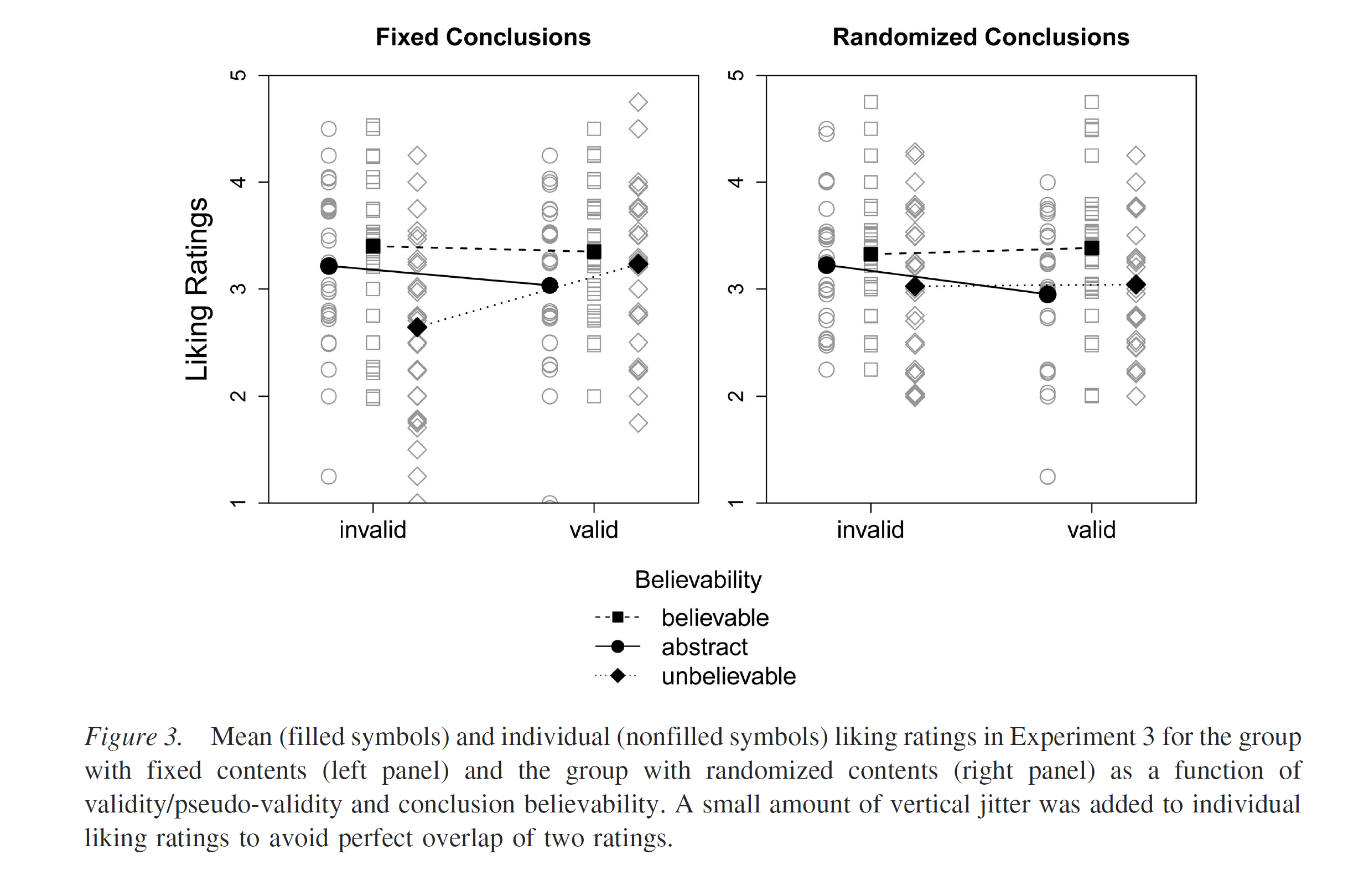 graph produced with raw.means.plot2() function (plotrix package).
26.05.2016
An Introduction to R
8
> str(ks2013.3)'data.frame':	1440 obs. of  6 variables: $ id           : Factor w/ 60 levels "1","2","3","4",..: 1 1 1 1 1 1 ... $ condition    : Factor w/ 2 levels "fixed","random": 2 2 2 2 2 ... $ validity     : Factor w/ 2 levels "valid","invalid": 2 2 1 1 2 1 ... $ believability: Factor w/ 3 levels "believable","abstract",..: 2 1 1 ... $ content      : Factor w/ 24 levels "1","2","3","4",..: 21 4 1 ... $ response     : int  3 4 4 2 2 4 5 4 5 2 ...
> xtabs( ~ believability + validity + id, data = d)
, , id = 1              validitybelievability  invalid valid  abstract           4     4  believable         4     4  unbelievable       4     4[...]
9
ANOVA in afex
aov_car(response ~ condition + Error(id/believability * validity), ks2013.3)
Differences to aov():
Error term mandatory (to specify id variable).
within-subject factors only need to be present in Error term (but can be present outside of it, where they will be ignored).
within-subject factors don't need to be enclosed in parentheses and are always fully crossed

aov_ez("id", "response", ks2013.3, between = "condition", 	within = c("believability", "validity"))
aov_4(response ~ condition + (believability * validity|id), ks2013.3)
Call aov_car() with the respective formula and produce identical output.
27.05.2016
afex – Analysis of Factorial EXperiments
10
> aov_ez("id", "response", ks2013.3, between = "condition", within = c("believability", "validity"))
Contrasts set to contr.sum for the following variables: condition

                            Effect           df  MSE        F    ges p.value
1                        condition        1, 58 0.94     0.01 <.0001     .90
2                    believability 1.84, 106.78 0.59 8.36 ***    .05   .0006
3          condition:believability 1.84, 106.78 0.59     0.29   .002     .73
4                         validity        1, 58 0.38     0.17  .0004     .68
5               condition:validity        1, 58 0.38     2.07   .005     .16
6           believability:validity 1.85, 107.52 0.28 8.29 ***    .02   .0006
7 condition:believability:validity 1.85, 107.52 0.28   3.58 *    .01     .03
Warning message:
In aov.car(response ~ condition + Error(id/(believability * validity)), d) :
  More than one observation per cell, aggregating the data using mean (i.e, fun.aggregate = mean)!
27.05.2016
afex – Analysis of Factorial EXperiments
11
> aov_ez("id", "response", ks2013.3, between = "condition", within = c("believability", "validity"))
Contrasts set to contr.sum for the following variables: condition

                            Effect           df  MSE        F    ges p.value
1                        condition        1, 58 0.94     0.01 <.0001     .90
2                    believability 1.84, 106.78 0.59 8.36 ***    .05   .0006
3          condition:believability 1.84, 106.78 0.59     0.29   .002     .73
4                         validity        1, 58 0.38     0.17  .0004     .68
5               condition:validity        1, 58 0.38     2.07   .005     .16
6           believability:validity 1.85, 107.52 0.28 8.29 ***    .02   .0006
7 condition:believability:validity 1.85, 107.52 0.28   3.58 *    .01     .03
Warning message:
In aov.car(response ~ condition + Error(id/(believability * validity)), d) :
  More than one observation per cell, aggregating the data using mean (i.e, fun.aggregate = mean)!
if necessary: information about coding changes for between-subjects variables.
27.05.2016
afex – Analysis of Factorial EXperiments
12
> aov_ez("id", "response", ks2013.3, between = "condition", within = c("believability", "validity"))
Contrasts set to contr.sum for the following variables: condition

                            Effect           df  MSE        F    ges p.value
1                        condition        1, 58 0.94     0.01 <.0001     .90
2                    believability 1.84, 106.78 0.59 8.36 ***    .05   .0006
3          condition:believability 1.84, 106.78 0.59     0.29   .002     .73
4                         validity        1, 58 0.38     0.17  .0004     .68
5               condition:validity        1, 58 0.38     2.07   .005     .16
6           believability:validity 1.85, 107.52 0.28 8.29 ***    .02   .0006
7 condition:believability:validity 1.85, 107.52 0.28   3.58 *    .01     .03
Warning message:
In aov.car(response ~ condition + Error(id/(believability * validity)), d) :
  More than one observation per cell, aggregating the data using mean (i.e, fun.aggregate = mean)!
aov.car() automatically aggregates data for the within-subject factors (with warning). Warning can be suppressed by explicitly specifying the aggregation function.
27.05.2016
afex – Analysis of Factorial EXperiments
13
Default output contains the "recommended effect size for repeated-measures design" (Bakeman, 2005, Behavior Research Methods), η2G
> aov_ez("id", "response", ks2013.3, between = "condition", within = c("believability", "validity"))
Contrasts set to contr.sum for the following variables: condition

                            Effect           df  MSE        F    ges p.value
1                        condition        1, 58 0.94     0.01 <.0001     .90
2                    believability 1.84, 106.78 0.59 8.36 ***    .05   .0006
3          condition:believability 1.84, 106.78 0.59     0.29   .002     .73
4                         validity        1, 58 0.38     0.17  .0004     .68
5               condition:validity        1, 58 0.38     2.07   .005     .16
6           believability:validity 1.85, 107.52 0.28 8.29 ***    .02   .0006
7 condition:believability:validity 1.85, 107.52 0.28   3.58 *    .01     .03
Warning message:
In aov.car(response ~ condition + Error(id/(believability * validity)), d) :
  More than one observation per cell, aggregating the data using mean (i.e, fun.aggregate = mean)!
27.05.2016
afex – Analysis of Factorial EXperiments
14
ANOVA with afex
aov_car(), aov_ez(), aov_4() print nice ANOVA table as default
Greenhouse-Geisser correction of df
η2G effect size

methods for returnend object (class "afex_aov"):
nice() prints ANOVA table with rounded value (good for copy-paste).
anova() prints standard R ANOVA table (without rounding).
methods allow to specify:
df-correction: Greenhouse-Geisser (default), Huynh-Feldt, none
Specify effect size: η2G (default) or η2P
Can be passed to lsmeans for follow-up anaylsis (post-hoc contrasts)
27.05.2016
afex – Analysis of Factorial EXperiments
15
> require(lsmeans)
> a <- aov_ez("id", "response", ks2013.3, between = "condition", within = c("believability", "validity"))
> lsmeans(a, ~believability)
NOTE: Results may be misleading due to involvement in interactions
 believability   lsmean         SE     df lower.CL upper.CL
 abstract      3.106250 0.07485452 161.26 2.958428 3.254072
 believable    3.364583 0.07485452 161.26 3.216762 3.512405
 unbelievable  2.985417 0.07485452 161.26 2.837595 3.133238

Results are averaged over the levels of: cond, validity 
Confidence level used: 0.95 

> pairs(lsmeans(a, ~believability))
NOTE: Results may be misleading due to involvement in interactions
 contrast                    estimate         SE  df t.ratio p.value
 abstract - believable     -0.2583333 0.09475594 116  -2.726  0.0201
 abstract - unbelievable    0.1208333 0.09475594 116   1.275  0.4120
 believable - unbelievable  0.3791667 0.09475594 116   4.002  0.0003

Results are averaged over the levels of: cond, validity 
P value adjustment: tukey method for a family of 3 means
> (m <- lsmeans(a, ~validity:cond))
NOTE: Results may be misleading due to involvement in interactions
 validity cond     lsmean         SE    df lower.CL upper.CL
 invalid  random 3.191667 0.08548741 97.99 3.022019 3.361314
 valid    random 3.125000 0.08548741 97.99 2.955353 3.294647
 invalid  fixed  3.086111 0.08548741 97.99 2.916464 3.255758
 valid    fixed  3.205556 0.08548741 97.99 3.035908 3.375203

Results are averaged over the levels of: believability 
Confidence level used: 0.95 

> c <- list(
   val_random = c(-1, 1, 0, 0),
   val_fixed = c(0, 0, -1, 1)
  )

> contrast(m, c, adjust = "holm")
 contrast      estimate         SE df t.ratio p.value
 val_random -0.06666667 0.09137813 58  -0.730  0.4686
 val_fixed   0.11944444 0.09137813 58   1.307  0.3926

Results are averaged over the levels of: believability 
P value adjustment: holm method for 2 tests
> contrast(m, c, adjust = "holm")
 contrast      estimate         SE df t.ratio p.value
 val_random  0.11944444 0.09137813 58   1.307  0.3926
 val_fixed  -0.06666667 0.09137813 58  -0.730  0.4686

Results are averaged over the levels of: believability 
P value adjustment: holm method for 2 tests



> require(multcomp)
> summary(as.glht(contrast(m, c)), test=adjusted("free"))
Note: df set to 58

	 Simultaneous Tests for General Linear Hypotheses

Linear Hypotheses:
                Estimate Std. Error t value Pr(>|t|)
val_random == 0  0.11944    0.09138   1.307    0.352
val_fixed == 0  -0.06667    0.09138  -0.730    0.469
(Adjusted p values reported -- free method)
Works for any number of between-/within- factors!
Post-Hoc Contrasts
estimate ANOVA with afex 
pass returned object to lsmeans() using desired factors.
create contrasts on reference-grid (i.e., rows in lsmeans object)
obtain test on contrasts using contrast()
(pass contrast object to multcomp for advanced p-value corrections)
(see lsmeans vignette for more details)

Note: Do not use "aov" ANOVA for assessing effects!
afex vignette demonstrating post-hoc capabilities in interaction with lsmeans:
https://cran.rstudio.com/web/packages/afex/vignettes/anova_posthoc.html
27.05.2016
An Introduction to R
19
Beyond ANOVA: mixed models
Repeated-measures ANOVA has limitations (e.g., Keselman, et al., 2001, BJS&MP):
Sphericity assumption: df correction known to be problematic
Only one observation per cell of design and participant allowed
No simultaneous analysis of multiple random effects (e.g., participant and item effects)

Linear Mixed Models (LMMs) 
overcome many of these limitations
for multiple and crossed random effects 
for hierarchical or multilevel structures in the data.

afex contains convenience function mixed() for obtaining p-values for mixed models and fits them with lme4::lmer (package of choice for mixed models in R).
26.05.2016
afex – Analysis of Factorial EXperiments
20
Linear Mixed Models (LMMs)
One interval scaled response variable y
m predictors (β)
Linear Model (Observations are independent):
y = β0 + β1x1 + … + βmxm + ε, where ε ~ N(0, σ²)
Non-independent observations:
Participants see all levels of β1 (i.e., within-subjects factor), and the effect of β1  may be different for each participant P
I = Each Item may also have specific effects
y = β0 + P0 + I0 + (β1 + P1)x1 + … + βmxm + ε, where ε ~ N(0, σ²),(P0, P1) ~ N(0, […]),I0, ~ N(0, ω²)
27.05.2016
afex – Analysis of Factorial EXperiments
21
Linear Mixed Models (LMMs)
One interval scaled response variable y
m predictors (β)
Linear Model (Observations are independent):
y = β0 + β1x1 + … + βmxm + ε, where ε ~ N(0, σ²)
Non-independent observations:
Participants see all levels of β1 (i.e., within-subjects factor), and the effect of β1  may be different for each participant P
I = Each Item may also have specific effects
y = β0 + P0 + I0 + (β1 + P1)x1 + … + βmxm + ε, where ε ~ N(0, σ²),(P0, P1) ~ N(0, […]),I0, ~ N(0, ω²)
Random slope
Random intercepts
27.05.2016
afex – Analysis of Factorial EXperiments
22
lme4 and p values
Obtaining p values for lme4 models is not trivial:
sampling distribution of NULL hypothesis problematic
correct number of denominator degrees of freedoms unknown

mixed() implements "best" options (according to lme4 faq) to overcome this
for LMMs: Kenward-Rogers approximation for df (method = "KR", default) [also offered in car::Anova(…, test = "F")]
for GLMMs and LMMs: Parametric bootstrap (method = "PB")
for GLMMs and LMMs: Likelihood-ratio tests (method = "LRT")
first two options achieved through package pbkrtest (Halekoh & Hojsgaard, 2012).
26.05.2016
afex – Analysis of Factorial EXperiments
23
mixed()
mixed() wrapper of lme4::lmer() with additional arguments:
type: type of "sums of squares" (i.e., how should effects be calculated), default is 3
method: 
Kenward-Rogers ("KR", default, may needs lots of RAM)
parametric bootstrap ("PB", can be parallelized using the parallel package)
LRTs ("LRT")
args.test: further arguments passed to pbkrtest.

m1 <- mixed(response ~ condition * validity * believability + (believability * validity|id) + (1|content), ks2013.3, method = "LRT")
27.05.2016
afex – Analysis of Factorial EXperiments
24
> m1 <- mixed(response ~ condition * validity * believability + (believability * validity|id) + (1|content), ks2013.3, method = "LRT")
Contrasts set to contr.sum for the following variables: condition, validity, believability, id, content
REML argument to lmer() set to FALSE for method = 'PB' or 'LRT'
Fitting 8 (g)lmer() models:
[........]

> m1
                            Effect df  Chisq p.value
1                        condition  1   0.02     .90
2                         validity  1   0.03     .87
3                    believability  2 6.43 *     .04
4               condition:validity  1   1.90     .17
5          condition:believability  2   0.47     .79
6           validity:believability  2 5.94 +     .05
7 condition:validity:believability  2   0.83     .66
mixed() – return value
returns S3 object of class "mixed" with methods:
print()/nice() prints ANOVA table with rounded value (good for copy-paste).
anova() prints standard R ANOVA table (without rounding).
summary() prints summary() of lme4 object

> str(m1, 1)
List of 4 $ anova_table      :Classes ‘anova’ and 'data.frame':	7 obs. of  4 variables:..- attr(*, "heading")= chr [1:5] "Mixed Model Anova Table (Type 3 tests)\n" "Model: response ~ condition * validity * believability + (believability * " "Model:     validity | id) + (1 | content)" "Data: ks2013.3" ... $ full.model       :Formal class 'lmerMod' [package "lme4"] with 13 slots $ restricted.models:List of 7 $ tests            :List of 7 - attr(*, "class")= chr "mixed" - attr(*, "type")= num 3 - attr(*, "method")= chr "LRT"
27.05.2016
afex – Analysis of Factorial EXperiments
26
> lsm.options(disable.pbkrtest=TRUE)

> (means <- lsmeans(m1, ~validity:cond))
NOTE: Results may be misleading due to involvement in interactions
 validity cond     lsmean         SE df asymp.LCL asymp.UCL
 invalid  random 3.201079 0.09583047 NA  3.013232  3.388926
 valid    random 3.115587 0.09692236 NA  2.925600  3.305574
 invalid  fixed  3.091634 0.10064324 NA  2.894353  3.288915
 valid    fixed  3.200033 0.10168346 NA  3.000713  3.399353

Results are averaged over the levels of: believability 
Confidence level used: 0.95 

> contrast(means, c, adjust="holm")
 contrast      estimate         SE df    z.ratio p.value
 val_random -0.08549232 0.08950572 NA -0.9551604  0.6364
 val_fixed   0.10839904 0.10859837 NA  0.9981645  0.6364

Results are averaged over the levels of: believability 
P value adjustment: holm method for 2 tests 
P values are asymptotic
Take Home Messages
afex provides convenience functions for specifying statistical models for factorial experimental designs:
ANOVA: aov_ez(), aov_car(), and aov_4()
mixed() for LMMs and GLMMs (i.e., models with potentially crossed random effects), see Barr, Levy, Scheepers, & Tily (2013). Keep it maximal. Journal of Memory and Language.
Returned objects can be passed to lsmeans for contrasts and further inspection (and from there to multcomp)
Two vectors (unpaired or paired) can be compared with compare.2.vectors using t-, (Welch-), Wilcoxon-, and permutation-test
26.05.2016
afex – Analysis of Factorial EXperiments
28
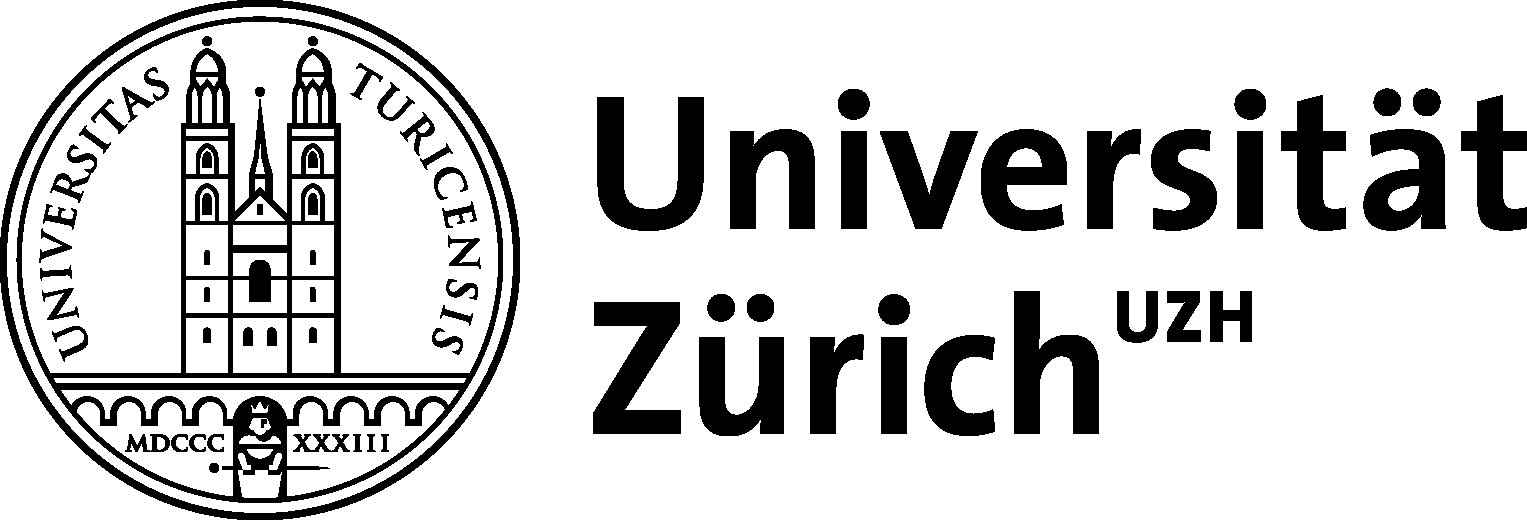 Thank you for your attention
GLMMs
Suppose dependent variable was not interval scaled, but binary (i.e., if <= 3, 0, else 1).

Need to extend LMM to model with binomial residual distribution and link function (default binomial link function is logit).

m2 <- mixed(resp2 ~ cond * validity * believability + (believability * validity|id) + (1|content), d, family = binomial, method = "LRT")
26.05.2016
afex – Analysis of Factorial EXperiments
30
GLMM – results
> m2                       Effect df.large df.small chisq df p.value1                        cond       34       33  0.17  1     .682                    validity       34       33  0.07  1     .793               believability       34       32  8.22  2     .024               cond:validity       34       33  1.48  1     .225          cond:believability       34       32  2.62  2     .276      validity:believability       34       32  7.44  2     .027 cond:validity:believability       34       32  2.50  2     .29
Warning messages:1: In print.mixed(list(anova.table = list(Effect = c("cond", "validity",  :  lme4 reported (at least) the following warnings for 'full':  * failure to converge in 10000 evaluations  * Model failed to converge with max|grad| = 0.00439336 (tol = 0.001, component 16)2: In print.mixed(list(anova.table = list(Effect = c("cond", "validity",  :  lme4 reported (at least) the following warnings for 'cond':  * failure to converge in 10000 evaluations  * Model failed to converge with max|grad| = 0.00578346 (tol = 0.001, component 16)3: In print.mixed(list(anova.table = list(Effect = c("cond", "validity",  :[…]
26.05.2016
afex – Analysis of Factorial EXperiments
31
compare.2.vectors()
compares two vectors using various tests:
> compare.2.vectors(1:10, c(7:20, 200))
$parametric   test test.statistic test.value test.df         p1     t              t  -1.325921 23.0000 0.19788422 Welch              t  -1.632903 14.1646 0.1245135

$nonparametric             test test.statistic test.value test.df            p1 stats::Wilcoxon              W   8.000000      NA 0.00022285032     permutation              Z  -1.305464      NA 0.09797000003  coin::Wilcoxon              Z  -3.719353      NA 0.00002000004          median              Z   3.545621      NA 0.0005600000

default uses 100,000 Monte Carlo samples to estimate approximation of excat conditional distribution (for last three tests) using coin (Hothorn, Hornik, van de Wiel, & Zeileis, 2008, JSS)
26.05.2016
afex – Analysis of Factorial EXperiments
32
Generalized Linear Mixed Models (GLMMs)
One interval scaled response variable y
m predictors (β), repeated measures on β1, and P and I effects
y = β0 + P0 + I0 + (β1 + P1)x1 + … + βmxm + ε, where ε ~ N(0, σ²), (P0, P1) ~ N(0, […]), I0, ~ N(0, ω²).
The dependent variable dv directly corresponds to the predicted variable y.

For e.g., binomial (i.e., 0,1) data this is not the case and we need a function that links y to dv, which would be the logit function.(In addition to the link function we also need to specify the distribution of ε)
26.05.2016
afex – Analysis of Factorial EXperiments
33
mixed()
mixed() obtains p-values of effects in LMMs and GLMMs by fitting different versions of model (using lmer) and comparing those with larger model (via pbkrtest or anova).

Type 3 tests: full model is compared with a model in which only the effect is excluded.

Type 2 tests: For each effect a model in which all higher order effects are excluded is tested against one in which all higher and this effects are excluded.

Note, effects are excluded by directly altering the model matrix (and not by excluding it via R formula).
26.05.2016
afex – Analysis of Factorial EXperiments
34
Why are Type 3 tests standard?
Type 2 tests assume no higher order effects for any effect, and tests of lower order effects are meaningless if higher-order effects are present.

Type 3 tests do not have this requirements, they calculate tests of lower-order effects in presence of higher-order effects.

Many statisticians prefer Type 2 tests as
they are more powerful (Lansgrund, 2003),
do not violate marginality (Venables, 2000),
and most notably if interactions are present, main effects are per se not interpretable.
26.05.2016
afex – Analysis of Factorial EXperiments
35